Manisa Sosyal Güvenlik İl Müdürlüğü
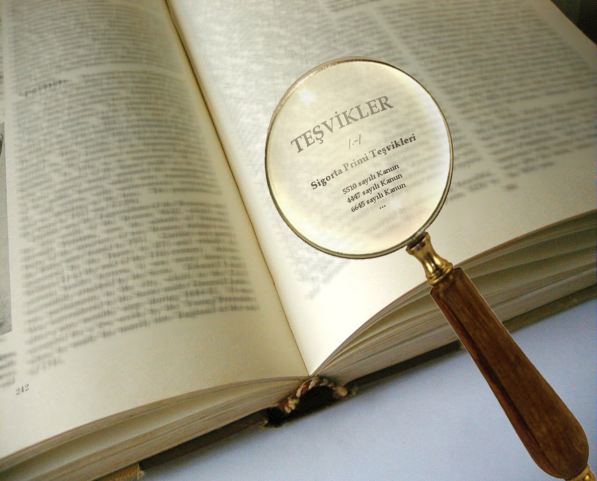 SİGORTA PRİMİ 
TEŞVİKİ UYGULAMALARI
5510
Teşvik
6111
Teşvik
6645
Teşvik
4857
Teşvik
5746
Teşvik
687
Teşvik
Manisa Sosyal Güvenlik İl Müdürlüğü
SİGORTA PRİMİ  TEŞVİKİ UYGULAMALARI
Manisa Sosyal Güvenlik İl Müdürlüğü
SİGORTA PRİMİ  TEŞVİKİ UYGULAMALARI
Prim Oranları 4/1-a
* 60 gün fiili hizmet süresi zammında 1   90 gün fiili hizmet süresi zammında  1,5
 180 gün fiili hizmet süresi zammında  3 puan eklenmektedir.
Manisa Sosyal Güvenlik İl Müdürlüğü
SİGORTA PRİMİ  TEŞVİKİ UYGULAMALARI
2017 Asgari Ücret Maliyeti
İşverene Maliyeti

Asgari Brüt Ücret				: 1.777,50 TL
SGK Primi İşveren Payı 	(%20,5)			:    364,39 TL
İşsizlik Sigortası İşveren Payı  (%2)			:      35,55 TL
Toplam Maliyet					: 2.177,44 TL
2017 Sigorta Primleri Maliyeti
Alt Sınır				»  1777,50.-
İşveren Hissesi			»  364,39.- (% 20,5)
İşçi Hissesi			»  248,85.- (% 14)
SGK Primi			»  613,24.-

İşsizlik Sig. İşveren Payı		»  35,55.- (% 2)
İşsizlik Sig. İşçi Payı 		»  17,77.- (% 1)
TOPLAM				»  666,56
Manisa Sosyal Güvenlik İl Müdürlüğü
SİGORTA PRİMİ  TEŞVİKİ UYGULAMALARI
Teşvik Uygulamaları
Sigorta primi teşviki; 

ülkemizde istihdamın arttırılması,

bölgesel gelişmişlik farklarının azaltılması,

kayıt dışı istihdamın engellenmesi,

engelli sigortalıların  istihdamının arttırılması,
Genç ve Kadınların iş gücüne katılımının sağlanması,


 vb. amaçlarla teşvik  kanunlarda belirtilen şartları yerine getiren işverenlerin ödemeleri gereken sigorta primlerinin  belirli oranda ve sürede ilgili kurumlarca karşılanmasını ifade etmektedir.
Manisa Sosyal Güvenlik İl Müdürlüğü
SİGORTA PRİMİ  TEŞVİKİ UYGULAMALARI
Prime Esas Kazanca Dahil Ödemeler
Hak edilen ücret,
Prim, İkramiye ve bu nitelikteki her çeşit istihkaktan o ay içinde yapılan ödemeler,
İşverenler tarafından, sigortalılar için özel sağlık sigortalarına ve bireysel emeklilik sistemine ödenen tutarlar (Asgari ücretin %30 unu geçen tutarlar)
İdare veya yargı mercilerince verilen kararlar gereğince, niteliği yukarıda belirtilen şekilde olan ve sigortalılara o ay içinde yapılan ödemeler
Manisa Sosyal Güvenlik İl Müdürlüğü
SİGORTA PRİMİ  TEŞVİKİ UYGULAMALARI
Uygulamadaki Teşvikler
Manisa Sosyal Güvenlik İl Müdürlüğü
SİGORTA PRİMİ  TEŞVİKİ UYGULAMALARI
5510
Teşvik
6111
Teşvik
6645
Teşvik
4857
Teşvik
5746
Teşvik
687
Teşvik
Borcu Olmayan İşverenlere  
Malullük, Yaşlılık ve Ölüm Sigortaları 
Prim Oranının İşveren Hissesine Ait Kısmından 
Beş (5) Puanlık indirim
5510
Teşvik Uygulaması
5510 Teşvik Ugulaması
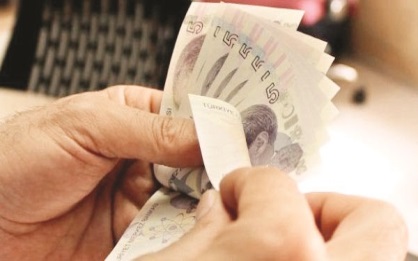 Yasal Dayanak
5510 sayılı Kanunun 81 inci maddesinin (ı) bendi 
2008/93 ve 2009/139 sayılı Genelgeler

Yürürlük Tarihi	: 01/10/2008 - Süresiz

Prim Teşvik Oranı
Malullük, Yaşlılık ve Ölüm Sigortaları Prim Oranının İşveren Hissesine Ait Kısmından  
5 puanlık indirim (Bildirilen SPEK üzerinden)
Manisa Sosyal Güvenlik İl Müdürlüğü
SİGORTA PRİMİ  TEŞVİKİ UYGULAMALARI
5510 Teşvik Uygulaması
Sigortalı Yönünden Usul ve Esaslar
Uzun vadeli sigorta kollarına (Malullük, Yaşlılık ve Ölüm) tabi olarak çalışan ve uzun vadeli sigorta kolları primi ödeyen sigortalılar faydalanabilir.
Uzun vadeli sigorta kolları primi ödemeyen sigortalılar ve yurt dışında çalışan sigortalılar bu teşvikten faydalanamaz.

İşveren Yönünden Usul ve Esaslar
Kanunun 4 üncü maddesinin birinci fıkrasının (a) bendi kapsamındaki sigortalıları çalıştıran özel sektör işyeri işverenleri,
Ziraat, Halk ve Emlak Bankasına hizmet alımı ihaleli iş yapan özel sektör işverenleri,
Vakıflar tarafından kurulan yükseköğretim kurumları ve okul-aile birlikleri (9/12/2016)
	faydalanabileceklerdir

Resmi nitelikteki işyerleri, yapım ve hizmet alımı ihaleli işler yapan özel sektör işverenler söz konusu prim indiriminden yararlanılması mümkün değildir.
Manisa Sosyal Güvenlik İl Müdürlüğü
SİGORTA PRİMİ  TEŞVİKİ UYGULAMALARI
5510 Teşvik Uygulaması
Diğer Hususlar

Toplu iş sözleşmeleri uyarınca geriye yönelik olarak ödenmesine karar verilen ücret farklarına ilişkin ek nitelikteki aylık prim ve hizmet belgelerinin, toplu iş sözleşmesinin imzalandığı tarihi,

Kamu kurum ve kuruluşlarında çalışan ve toplu iş sözleşmesi dışında kalan sigortalılar ile özel sektöre ait işyerlerinde sendikalara üye olmamaları sebebiyle toplu iş sözleşmesi kapsamı dışında kalan sigortalılara, geriye dönük ödenmesine karar verilen ücret farklarına ilişkin ek nitelikteki aylık prim ve hizmet belgelerinin, alınan karar tarihini,
Manisa Sosyal Güvenlik İl Müdürlüğü
SİGORTA PRİMİ  TEŞVİKİ UYGULAMALARI
5510 Teşvik Uygulaması
Diğer Hususlar
4857 sayılı İş Kanununun 21 inci maddesine istinaden iş mahkemelerince veya özel hakem tarafından verilen kararların tebliğinden sonra, on iş günü içinde sigortalı, işe başlamak üzere işverene başvurduğu takdirde, iş mahkemeleri veya özel hakemlerce verilen karar uyarınca ödenmesine karar verilen ücretlere ilişkin ek nitelikteki aylık prim ve hizmet belgelerinin kesinleşen mahkeme kararının sigortalıya tebliğ edildiği tarihi izleyen onuncu iş gününü, takip eden ay/dönemin 23 üne, ilgili ayda tahakkuk etmiş sigorta primlerinin İşveren Hissesinin Hazinece karşılanmayan kısmı ile sigortalı hissesinin tamamını da yukarıda belirtilen tarihleri izleyen ayın sonuna kadar ödemeleri halinde 5 (beş) puanlık prim indiriminden yararlanmış olacaklardır.

5084 sayılı Kanunun 4 üncü maddesi ve 4447 sayılı Kanunun 50 nci maddesinde öngörülen sigorta prim destekleri hariç diğer teşvik Kanunları kapsamına giren bir sigortalı için, işyerinin; yasal ödeme süresi geçmiş prim, idari para cezası ve bunlara ilişkin gecikme cezası ve gecikme zammı borcunun bulunmaması halinde, öncelikle     5 (beş) puanlık prim desteğinden, ardından diğer kanunda öngörülen destekten yararlanılabilecektir.
Manisa Sosyal Güvenlik İl Müdürlüğü
SİGORTA PRİMİ  TEŞVİKİ UYGULAMALARI
5510 Teşvik Uygulaması
Örnek : Prim Hesabı
Malullük, yaşlılık ve ölüm sigortası primi işveren hissesinin beş puanlık kısmına isabet tutarı prime esas kazanç üzerinden hesaplanarak Hazinece karşılanır.

Prime esas kazanç tutarı                                  : 2.000,00 TL

Ödenmesi gereken;
Sigorta primi sigortalı hissesi (%14)		 : 280,00 TL
Sigorta primi işveren hissesi (%20,5)	 : 410,00  TL
Sigorta primi sigortalı + işveren hissesi toplamı: 690,00  TL
Hazinece karşılanacak tutar (%5)		 : 100,00 TL 			2000,00  x 5% = 100,00
Teşvik uygulaması sonrasında işverenin 
ödemesi gereken toplam tutar     		: 590,00 TL
Manisa Sosyal Güvenlik İl Müdürlüğü
SİGORTA PRİMİ  TEŞVİKİ UYGULAMALARI
5510
Teşvik
6111
Teşvik
6645
Teşvik
4857
Teşvik
5746
Teşvik
687
Teşvik
- 6 Aydır İşsiz Olan ve Son 6 Ayın İşçi Sayısı Ortalamasına İlave Olarak İşe Alınan 18-29 Yaş Aralığında Erkek ve 18 Yaşından Büyük Kadın Sigortalı İstihdamı
6111
Teşvik Uygulaması
6111 Teşvik Ugulaması
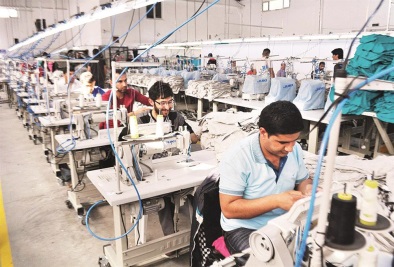 Yasal Dayanak
4447 sayılı Kanunun Geçici 10 uncu maddesi
2011/45  sayılı Genelge

Yürürlük Tarihi	: 01/03/2011- 31/12/2020

Prim Teşvik Oranı
Malullük, yaşlılık ve ölüm sigortaları prim oranının işveren hissesinden 5 puanlık (05510) indirim düşüldükten sonra kalan 
işveren hissesinden %100 lük indirim 
(Bildirilen SPEK üzerinden)
Manisa Sosyal Güvenlik İl Müdürlüğü
SİGORTA PRİMİ  TEŞVİKİ UYGULAMALARI
6111 Teşvik Uygulaması
Sigortalı Yönünden Usul ve Esaslar (Genel Şartlar)
01/03/2011 ila 31/12/2020 tarihleri arasında işe alınmış olması
18 yaşından büyük olması
İşe alındığı tarihten önceki altı aylık dönemde Kurumumuza verilmiş olan aylık prim ve hizmet belgelerinde kayıtlı olmaması
Fiilen çalışması

İşveren Yönünden Usul ve Esaslar (Genel Şartlar)
Özel sektör işverenlerine ait olması (İhaleli iş olmaması)
Sigortalının, ortalama sigortalı sayısına ilave olarak çalıştırılması,
Yasal ödeme süresi geçmiş prim, idari para cezası ve bunlara ilişkin gecikme cezası ve gecikme zammı borcunun bulunmaması
Aylık prim ve hizmet belgelerinin yasal süresi içinde Kurumuza verilmesi ve ödenmesi   şartlarının birlikte gerçekleşmiş olması gerekir.
Manisa Sosyal Güvenlik İl Müdürlüğü
SİGORTA PRİMİ  TEŞVİKİ UYGULAMALARI
6111 Teşvik Uygulaması
Örnek: Prim Hesabı

(K) Limited Şirketinde çalışan sigortalı B’nin 2017/Ocak ayında 6111 kanun kapsamında 3.000,00 TL prime esas kazançla bildirildiği varsayıldığında, 

3.000,00 * 0,05 = 150,00 TL Beş puanlık indirim
3.000,00 * 0,155= 465,00 TL İşsizlik sigortası Fonundan karşılanacak kısım


İşverence ödenecek tutar;
3.000,00  * 0,345= 1035,00 TL 
1.035,00 - (150,00+465,00)= 420,00 TL olacaktır.
Manisa Sosyal Güvenlik İl Müdürlüğü
SİGORTA PRİMİ  TEŞVİKİ UYGULAMALARI
6111 Teşvik Uygulaması
Örnek: Ortalama Sigortalı Sayısı Hesabı
	4447 sayılı Kanunun geçici 10 uncu maddesine göre sigortalılar yönünden aranılan şartlara sahip olan sigortalı (B)’nin, (K)Limited Şirketine ait kırtasiye malzemeleri satışı faaliyet konulu işyerinde 19/1/2017 tarihinde işe alındığı ve bahse konu işyerinin son altı aylık döneminde, 

2016/Aralık ayında       : 6 	  2016/Kasım ayında  	: 3 
2016/Ekim  ayında       : 3 	  2016/Eylül  ayında 	: 5 
2016/Ağustos ayında   : 5 	  2016/Temmuz ayında  	: 6 

sigortalı çalıştırılmış olduğu varsayıldığında, baz alınan aylardaki toplam sigortalı sayısı: 
6 + 3 + 3 + 5 + 5 + 6 = 28 
Ortalama sigortalı sayısı: 28 / 6 = 4,6 = 5 olacaktır. 

	Bu durumda, bahse konu sigortalıdan dolayı 4447 sayılı Kanunun geçici 10 uncu maddesinde öngörülen destekten  6 ve üzerinde sigortalının çalıştırıldığı aylarda yararlanılabilecektir.
Manisa Sosyal Güvenlik İl Müdürlüğü
SİGORTA PRİMİ  TEŞVİKİ UYGULAMALARI
6111 Teşvik Uygulaması
Ortalama Sigortalı Hesabı E-Bildirge Kontrolü
Prim teşviklerinden yersiz yararlanan işverenler hangi teşvikten, hangi dönemde ve hangi nedenden dolayı hata listesinde yer aldığına ilişkin bilgileri e-Bildirge programında yer alan “Prim Teşviklerinden Yersiz Yararlanılmış Dönemler” ekranından sorgulayabilmektedir. 

İlgili aya ilişkin düzenlenen aylık prim ve hizmet belgelerinin tamamının onaylanmasının ardından 06111 kanun numarasından düzenlenen aylık prim ve hizmet belgelerinde kayıtlı sigortalılardan dolayı 4447 sayılı Kanunun geçici 10 uncu maddesi uyarınca hatalı bildirim yapılıp yapılmadığının işverenlerce kontrol edilebilmesi için “Prim Teşviklerinden Yersiz Yararlanılmış Dönemler” linkine “Cari Dönemler” başlıklı menü eklenmiştir. 

Bu menü vasıtasıyla; işlem tarihi itibariyle hem aylık prim ve hizmet belgesi verme süresi hem de prim ödeme süresi sona ermemiş aylara ilişkin 06111 kanun numarasından verilen belgelerde kayıtlı sigortalıların kontrolü yapılabilmektedir.
Manisa Sosyal Güvenlik İl Müdürlüğü
SİGORTA PRİMİ  TEŞVİKİ UYGULAMALARI
6111 Teşvik Uygulaması
Teşvikten Yararlanma Süreleri
1
Manisa Sosyal Güvenlik İl Müdürlüğü
SİGORTA PRİMİ  TEŞVİKİ UYGULAMALARI
6111 Teşvik Uygulaması
Teşvikten Yararlanma Süreleri
2
3
4
Manisa Sosyal Güvenlik İl Müdürlüğü
SİGORTA PRİMİ  TEŞVİKİ UYGULAMALARI
6111
Teşvik
6645
Teşvik
4857
Teşvik
5746
Teşvik
687
Teşvik
5510
Teşvik
- İşbaşı Eğitim Programlarını Tamamlayanların İstihdamına ilişkin Teşvik
6645
Teşvik Uygulaması
6645 Teşvik Ugulaması
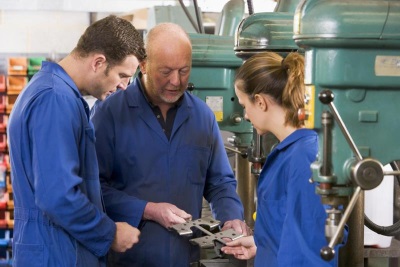 Yasal Dayanak
4447 sayılı Kanunun Geçici 15 inci maddesi
2016/1 sayılı Genelge

Yürürlük Tarihi	: 23/04/2015-31/12/2017

Prim Teşvik Oranı
Malullük, yaşlılık ve ölüm sigortaları prim oranının işveren hissesinden 5 puanlık (05510) indirim düşüldükten sonra kalan 
işveren hissesinden %100 lük indirim 
(SPEK Alt Sınır üzerinden)
Manisa Sosyal Güvenlik İl Müdürlüğü
SİGORTA PRİMİ  TEŞVİKİ UYGULAMALARI
6645 Teşvik Uygulaması
Sigortalı Yönünden Usul ve Esaslar 
31/12/2017  tarihine kadar başlatılan işbaşı eğitim programını tamamlamış olması ve işbaşı eğitim programının bitimini müteakip en geç 3 (üç) ay içinde işe alınması,
23/4/2015 tarihi ve sonrasında işe alınmış olması,
18 yaşından büyük, 29 yaşından küçük olması, 
Tamamladığı işbaşı eğitim programına ilişkin meslek alanında işe alınması,
İşveren Yönünden Usul ve Esaslar
Özel sektör işverenine ait olması, 
Sigortalının, işe alındığı takvim yılından bir önceki takvim yılında işyerinden Kuruma bildirilen APHB kayıtlı sigortalı sayısının ortalamasına ilave olarak çalıştırılması,
Aylık prim ve hizmet belgelerinin yasal süresi içinde Kuruma verilmesi, 
Tahakkuk eden sigorta primlerinin yasal süresi içinde ödenmesi, 
Borcunun olmaması/Yapılandırmış olması 
Kayıt dışı sigortalı çalıştırmamış

şartlarının birlikte gerçekleşmiş olması gerekmektedir.
Manisa Sosyal Güvenlik İl Müdürlüğü
SİGORTA PRİMİ  TEŞVİKİ UYGULAMALARI
6645 Teşvik Uygulaması
Teşvikten Yararlanma Süreleri
Manisa Sosyal Güvenlik İl Müdürlüğü
SİGORTA PRİMİ  TEŞVİKİ UYGULAMALARI
6645 Teşvik Uygulaması
Örnek: Prim Hesabı

(A) Anonim Şirketinde  4447 sayılı Kanunun geçici 15 inci maddesi kapsamına giren bir sigortalının ilgili aydaki 2017/Ocak ayındaki  prim ödeme gün sayısının 30, prime esas kazanç tutarının ise  2000,00 TL olduğu varsayıldığında, 

2.000,00  * 0,05 = 100,00 TL Beş puanlık indirim
1.777,50 *  0,155 = 275,51 TL İşsizlik Sigortası Fonu tarafından karşılanacaktır.


İşveren tarafından ödenmesi gereken sigorta primi; 
2.000,00 * 34,5/100 = 690,00 TL, 
690,00 – (100,00 + 275,51) = 314,49 TL olacaktır.
Manisa Sosyal Güvenlik İl Müdürlüğü
SİGORTA PRİMİ  TEŞVİKİ UYGULAMALARI
5510
Teşvik
6111
Teşvik
6645
Teşvik
4857
Teşvik
5746
Teşvik
687
Teşvik
- Engelli İşçi İstihdamı
4857
Teşvik Uygulaması
4857 Teşvik Ugulaması
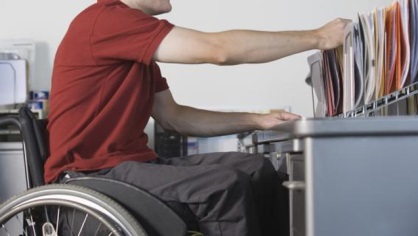 Yasal Dayanak
4857 sayılı Kanunun 30 uncu maddesi
2008/77 sayılı Genelge

Yürürlük Tarihi	: 01/07/2008 - Süresiz

Prim Teşvik Oranı
Malullük, yaşlılık ve ölüm sigortaları prim oranının işveren hissesinden 5 puanlık (05510) indirim düşüldükten sonra kalan 
işveren hissesinden %100 lük indirim 
(SPEK Alt Sınır üzerinden)
Manisa Sosyal Güvenlik İl Müdürlüğü
SİGORTA PRİMİ  TEŞVİKİ UYGULAMALARI
4857 Teşvik Uygulaması
İşveren Yönünden Usul ve Esaslar
Aynı il sınırları içerisinde 50 veya daha fazla sigortalı çalıştıran özel sektör işyerleri    (% 3 zorunlu)
Korumalı işyerleri
Kontenjan fazlası sigortalı  ve yükümlü olmadığı halde engelli sigortalı çalıştıran işyerleri
Yararlanabileceklerdir.

Sosyal güvenlik destek primine (SGDP) tabi olarak çalışanlar, topluluk sigortasına tabi olanlar, yurt dışında çalışan sigortalılar, aday çırak, çırak ve öğrenciler ile yeraltı ve sualtı işyerlerinde çalışanlar bu teşvikten
Yararlanamayacaktır

Aylık prim ve hizmet belgelerinin yasal süresi içinde Kuruma verilmesi, 
Tahakkuk eden sigorta primlerinin yasal süresi içinde ödenmesi, 
Gerekmektedir.
Manisa Sosyal Güvenlik İl Müdürlüğü
SİGORTA PRİMİ  TEŞVİKİ UYGULAMALARI
4857 Teşvik Uygulaması
Örnek: Prim Hesabı

Muaccel borcu olmayan işverence 2.000,00 TL karşılığında çalıştırılan bir sigortalıdan dolayı yararlanılacak teşvik tutarı;

Sigortalının aylık prime esas kazanç tutarı     : 2.000,00 TL     
Prime esas kazanç alt sınırı                            : 1.777,50 TL olduğu varsayıldığında;       

2.000,00 * 5 / 100 = 100,00 TL Beş puanlık indirim Hazinece karşılanacak tutar,       
20,5 – 5 = 15,5 Beş puanlık kısım düşüldükten sonra kalan işveren hissesi    
1.777,50 * 15,5 / 100 = 275,51 TL Engelli teşviki  Hazinece karşılanacak tutar olacaktır. 

Bu durumda işveren tarafından ödenecek tutar;      
2.000,00 * 34,5 / 100 = 690,00 TL değil      
100,00 + 275,51          = 375,51 TL
İşverenin ödeyeceği tutar =  690 – 375,51 = 314,49 TL
Manisa Sosyal Güvenlik İl Müdürlüğü
SİGORTA PRİMİ  TEŞVİKİ UYGULAMALARI
5510
Teşvik
6111
Teşvik
6645
Teşvik
4857
Teşvik
5746
Teşvik
687
Teşvik
- Araştırma ve Geliştirme (AR-GE) Faaliyetlerinde Sigorta Prim Teşviki
5746
Teşvik Uygulaması
5746 Teşvik Ugulaması
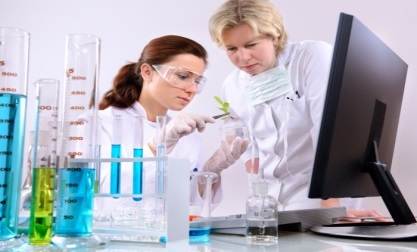 Yasal Dayanak
5746 sayılı Kanun
2008/85 ve 2009-21 sayılı Genelgeler

Yürürlük Tarihi	: 01/04/2008 -31/12/2023

Prim Teşvik Oranı
Ar-Ge teşviki kapsamında çalıştırılan sigortalıların malullük, yaşlılık ve ölüm sigortaları prim oranının işveren hissesinden 5 puanlık (05510) indirim düşüldükten sonra kalan işveren hissesinden %50 lik indirim 
(Bildirilen SPEK üzerinden)
Manisa Sosyal Güvenlik İl Müdürlüğü
SİGORTA PRİMİ  TEŞVİKİ UYGULAMALARI
5746 Teşvik Uygulaması
İşveren Yönünden Usul ve Esaslar
Teknoloji Merkezi İşletmeleri
Ar-Ge Merkezleri
Ar-Ge ve yenilik projelerinde faaliyet göstermekle birlikte, söz konusu faaliyetleri kamu kurumu ve kuruluşları ile kanunla kurulan vakıflar veya uluslar arası fonlarca desteklenen işletmeler
Ar-Ge ve yenilik projeleri TÜBİTAK tarafından yürütülen işletmeler
Rekabet öncesi işbirliği projeleri bulunan işletmeler
Teknogirişim sermaye desteği alan işletmeler
4691 sayılı Teknoloji Geliştirme Bölgeleri Kanunu Kapsamında ücreti gelir vergisinden istisna tutulan personel çalıştıran işletmeler
Yararlanabilecektir.

Resmi nitelikteki işyerleri         
Kapsama giren işletmelerin, 2886 sayılı Kanun ile 4734 Sayılı Kanuna tabi hizmet ve yapım işinin yürütüldüğü işyerleri
Yararlanamayacaklardır.
Manisa Sosyal Güvenlik İl Müdürlüğü
SİGORTA PRİMİ  TEŞVİKİ UYGULAMALARI
5746 Teşvik Uygulaması
Örnek: Prim Hesabı

	Muaccel borcu olmayan işverence 2.000,00 TL karşılığında çalıştırılan bir sigortalıdan dolayı yararlanılacak teşvik tutarı;	
Sigortalının aylık prime esas kazanç tutarı   : 2.000,00 TL         
2.000,00 * 5 / 100    = 100,00 TL Hazinece karşılanacak tutar,       
20,5 – 5  = 15,5 Beş puanlık kısım düşüldükten sonra kalan işveren hissesi

Ar-Ge teşviki kapsamında 15,5/2=7,75
2.000,00*7,75 / 100 = 155,00  TL Maliye Bakanlığı bütçesine konulan ödenekten karşılanacak tutar olacaktır. 

Bu durumda işveren tarafından ödenecek tutar;    
2.000,00 * 0,345 = 690,00 TL değil        

690,00– 255,00 = 435,00 TL olacaktır.
Manisa Sosyal Güvenlik İl Müdürlüğü
SİGORTA PRİMİ  TEŞVİKİ UYGULAMALARI
5746 Teşvik Uygulaması
AR-GE PERSONELİ:
Ar-Ge merkezlerinin, kamu kurum ve kuruluşları ile kanunla kurulan vakıflar tarafından veya uluslararası fonlarca desteklenen ya da TÜBİTAK tarafından yürütülen Ar-Ge ve yenilik projeleri ile rekabet öncesi işbirliği projelerinde ve teknogirişim sermaye desteklerinden yararlanan işletmelerin Ar-Ge faaliyetlerinde doğrudan görevli olan araştırmacı ve teknisyenlerinin tamamı,

DESTEK PERSONELİ:
Ar-Ge personel sayısının yüzde onunu aşmamak kaydıyla Ar-Ge faaliyetlerine katılan veya bu faaliyetlerle doğrudan ilişkili yönetici, teknik eleman, laborant, sekreter, işçi ve benzeri personel,
4691 sayılı Teknoloji Geliştirme Bölgeleri Kanununun geçici 2 nci maddesi uyarınca ücreti gelir vergisinden istisna tutulmuş fiilen çalışan personel ,
teşvik kapsamındadır.
Manisa Sosyal Güvenlik İl Müdürlüğü
SİGORTA PRİMİ  TEŞVİKİ UYGULAMALARI
Ortak Hükümler
Tüm Teşviklerde
Aylık prim ve hizmet belgesinin yasal süresi içinde Kuruma verilmesi, 
İşverence ödenmesi gereken primlerin yasal süresi içinde ödenmesi,    
Kuruma sigorta primi, işsizlik sigortası primi, idari para cezası ve bunlara ilişkin gecikme zammı ve gecikme cezası borcu bulunmaması ya da taksitlendirilmiş olması ve bozma koşuluna girilmemiş olması,
Teşvik kapsamındaki sigortalının fiilen çalışması
Kayıt dışı sigortalı çalıştırılmaması ya da sahte sigortalı bildiriminde bulunulmaması,
Gerekmektedir.

Hazinece karşılanan sigorta primleri, gelir ve kurumlar vergisi uygulamalarında gider veya maliyet unsuru olarak dikkate alınmayacaktır.
Manisa Sosyal Güvenlik İl Müdürlüğü
SİGORTA PRİMİ  TEŞVİKİ UYGULAMALARI
5510
Teşvik
6111
Teşvik
6645
Teşvik
4857
Teşvik
5746
Teşvik
687
Teşvik
- 2017 Yılında İlave İşçi İstihdam Eden 
İşveren Teşviki
5746
Teşvik Uygulaması
687 Teşvik Uygulaması
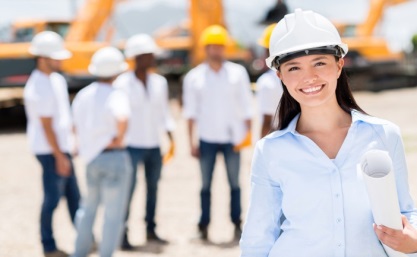 Yasal Dayanak
687 sayılı KHK (4447 geçici 17)
2017/10  Sayılı Genelge

Yürürlük Tarihi	: 01/02/2017 -31/12/2017

Prim Teşvik Oranı
Günlük 22,22 TL olmak üzere
Aylık  22,22 x 30 = 666,60 TL sigorta ve işsizlik primi devlet tarafından karşılanacaktır. (2017 yılında tescil edilen iş yerleri için teşvik tutarı 11,11TL)

Bunlara ilave olarak; 
13,49 TL damga vergisi, 93,32 TL gelir vergisi olmak üzere toplam 773,11 TL bu teşvikten karşılanacaktır.
Manisa Sosyal Güvenlik İl Müdürlüğü
SİGORTA PRİMİ  TEŞVİKİ UYGULAMALARI
687 Teşvik Uygulaması
Sigortalı Yönünden Usul ve Esaslar 
1/2/2017 ila 31/12/2017 tarihleri arasında işe alınmış olması,
İŞKUR’a kayıtlı işsiz olması,
İşe alındıkları tarihten önceki 3 aya ilişkin APHB ‘de kayıtlı olmaması
Sigortalının işe girdiği tarihten önceki 3 aylık sürede işsiz olmasına rağmen işe girdiği tarihten önceki 6 aylık süre içerisinde işten ayrılış nedeni en son (19) , (20) ve (30) olarak bildirilen sigortalılar son 3 aylık sürede kuruma bildirilen sigortalı gibi dikkate alınacaktır.
İşveren Yönünden Usul ve Esaslar
Özel sektör işverenine ait olması, 
Sigortalının işe alındığı iş yerine ait 2016 aralık ayına ilişkin AHPB’ deki sigortalı sayısına ilave olarak çalıştırılması,
2016 yılı Aralık ayında Kuruma APHB  vermeyen işyerleri için; 2016/Ocak ila 2016/Kasım aylarında bildirilmiş olan toplam sigortalı sayısının ortalaması dikkate alınacaktır.
şartlarının birlikte gerçekleşmiş olması gerekmektedir.
Manisa Sosyal Güvenlik İl Müdürlüğü
SİGORTA PRİMİ  TEŞVİKİ UYGULAMALARI
687 Teşvik Uygulaması
Diğer Hususlar:

2017 yılında tescil edilen iş yerleri için; tescil edildiği tarihi takip eden üçüncü aydan itibaren günlük 11,11TL olarak faydalanacaktır.

İşyerinin kayıt dışı sigortalı çalıştırması veya fiilen çalışmayan kişileri sigortalı olarak bildirmesi halinde bu teşvikten yararlanmayacak olup, yaralandığı teşvikler gecikme zammı ve gecikme cezası ile birlikte geri tahsil edilecektir.

Sigortalının işse giriş tarihi itibariyle, işe alındığı tarihten önceki 3 aylık dönemde;
5510 - 4/1 - b (Esnaf)
5510 - 4/1 - c (Kamu Personeli)
5510 - Ek - 6 (Taksi , dolmuş şoförleri)
5510 - Ek - 9 On günden fazla (Ev Hizmetleri)
Sigortalılık türünden bildirimi olanlar işsiz kabul edilmediğinden yararlanamayacaktır.
Manisa Sosyal Güvenlik İl Müdürlüğü
SİGORTA PRİMİ  TEŞVİKİ UYGULAMALARI
687 Teşvik Uygulaması
Örnek: Prim Hesabı

	Muaccel borcu olmayan işverence 2.000,00 TL karşılığında çalıştırılan bir sigortalıdan dolayı yararlanılacak teşvik tutarı;	
Sigortalının aylık prime esas kazanç tutarı   	: 2.000,00 TL  
İşverenin ödeyeceği tutar teşviksiz		: 750,00 TL
687 teşvik uygulamasıyla günlük 22,22TL olmak üzere,
Aylık  22,22 x 30 = 666,60 TL sigorta ve işsizlik primi devlet tarafından karşılanacaktır. (2017 yılında tescil edilen iş yerleri için günlük teşvik tutarı 11,11TL)

Dolayısıyla işverenin ödeyeceği miktar;
750,00 – 666,60 = 83,40 TL olacaktır.
Manisa Sosyal Güvenlik İl Müdürlüğü
SİGORTA PRİMİ  TEŞVİKİ UYGULAMALARI
Aralık, Ocak, Şubat Prim Ödemeleri Ertelendi

Yapılandırma Ödeme Süreleri Uzatıldı

Teşviklerden men süresi düşürüldü ! (6824 s.k., 5510/Ek-14. md.) 

SGDP Kaldırıldı
Manisa Sosyal Güvenlik İl Müdürlüğü
SİGORTA PRİMİ  TEŞVİKİ UYGULAMALARI
5510
Teşvik
6111
Teşvik
6645
Teşvik
4857
Teşvik
5746
Teşvik
687
Teşvik
Manisa ‘da Teşvikten Faydalanan İşveren İstatistikleri (2017/Şubat itibariyle)
Manisa Sosyal Güvenlik İl Müdürlüğü
Teşekkür ederim.
Manisa Sosyal Güvenlik İl Müdürlüğü